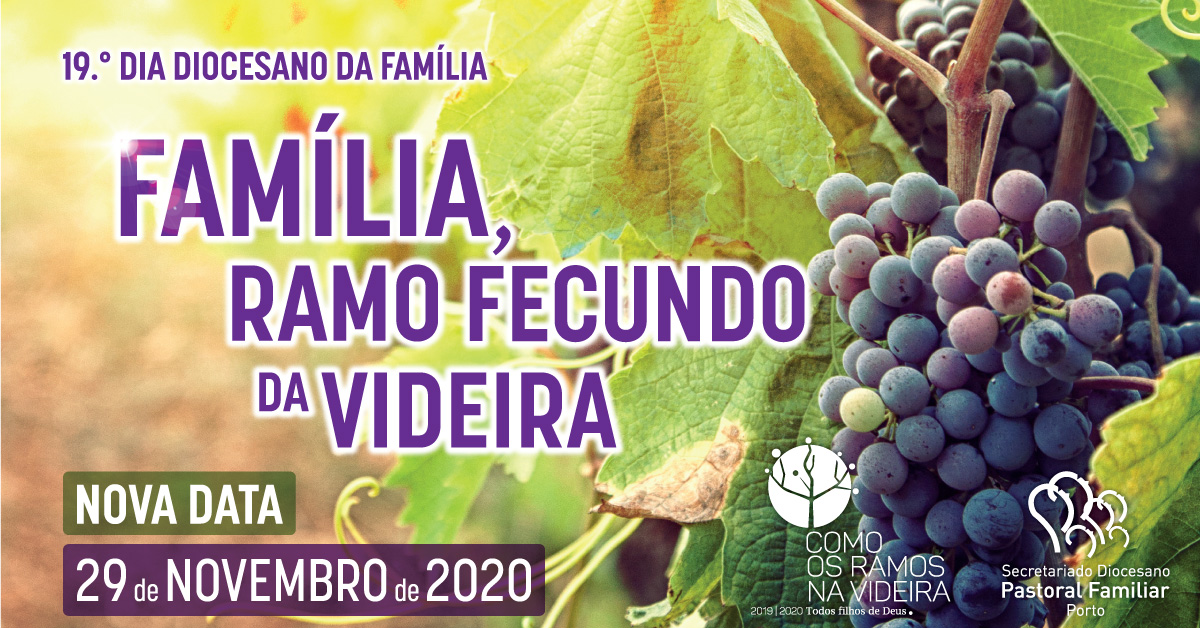 Fotos das celebrações
DDF2020
1
Meinedo
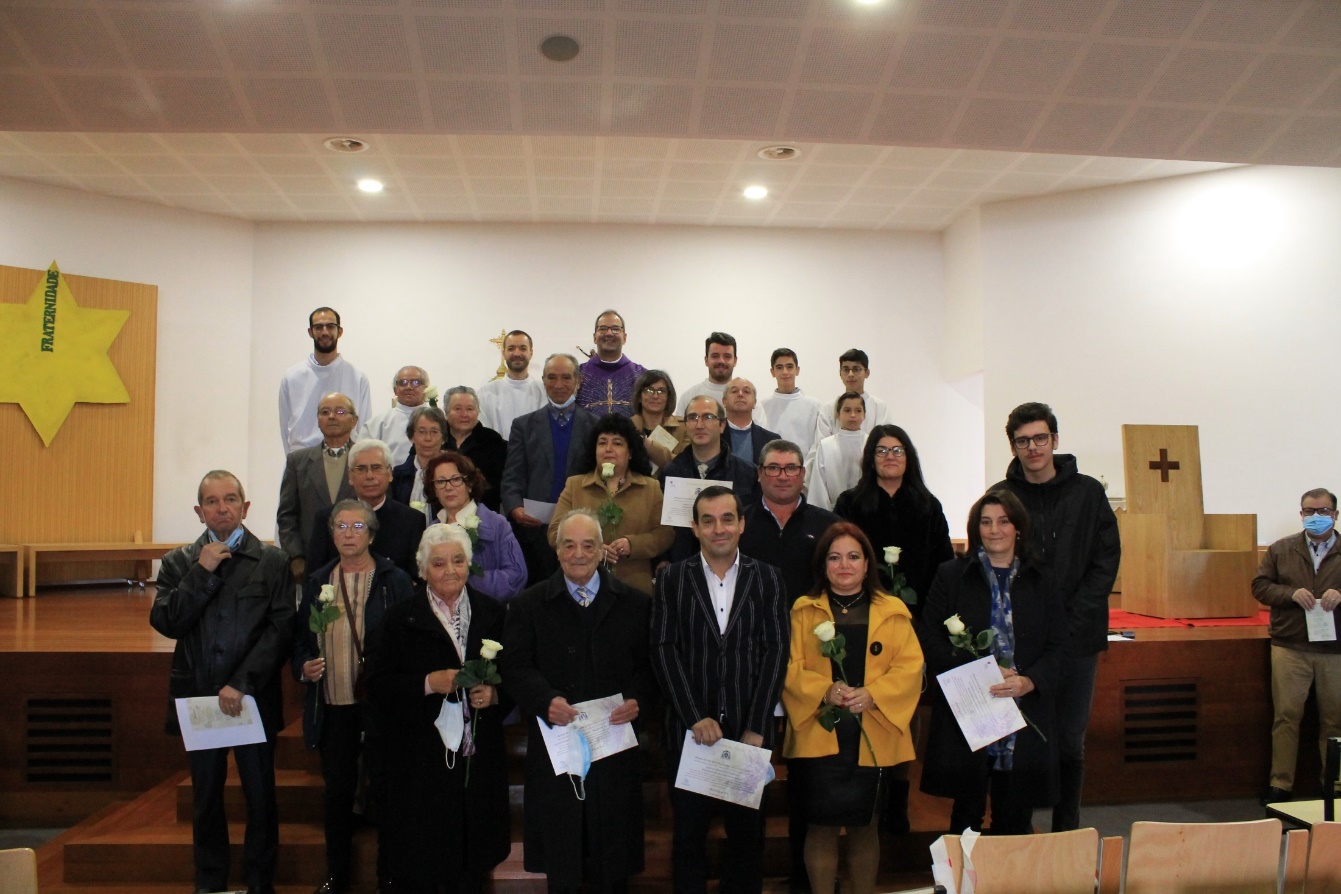 DDF2020
2
Penafiel
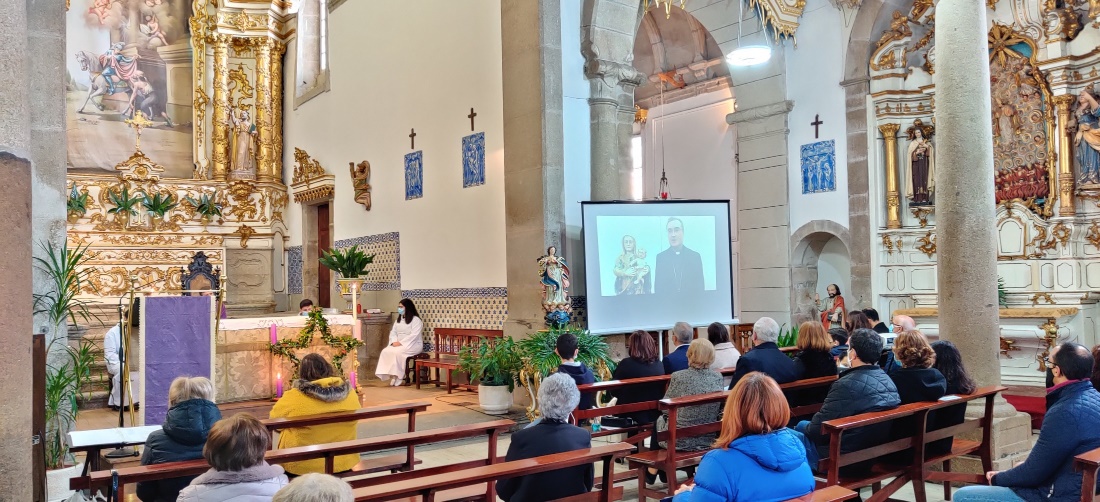 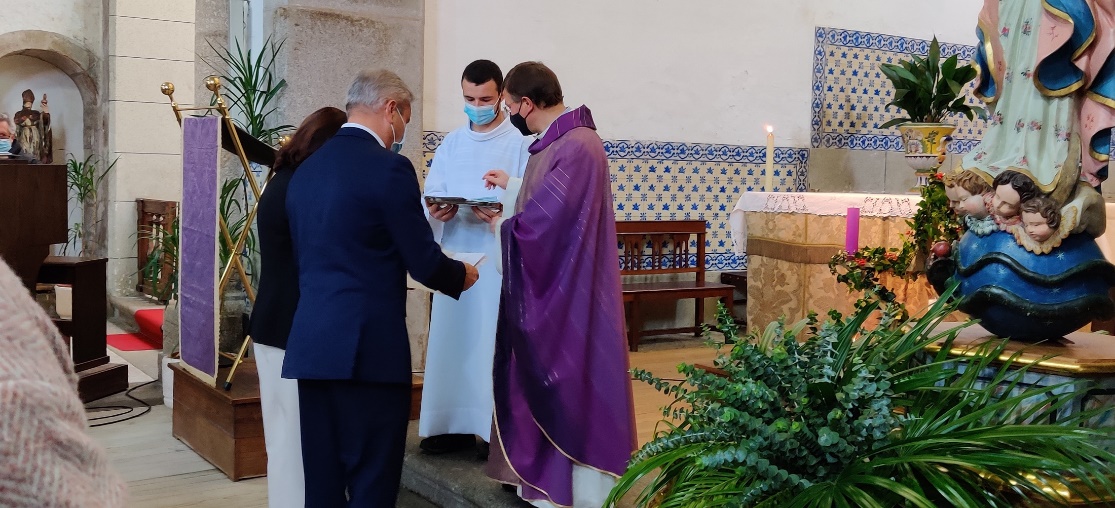 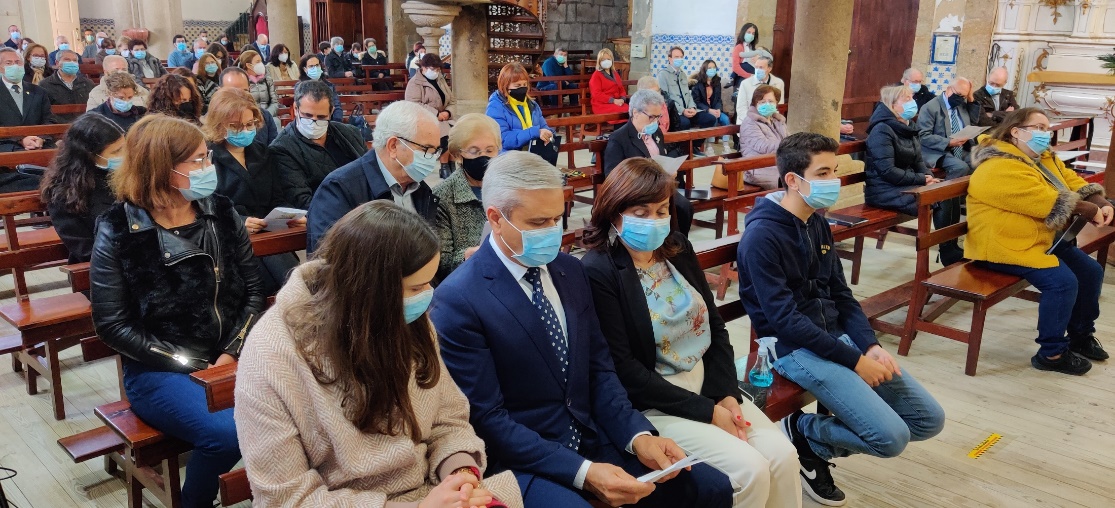 DDF2020
3
S. Martinho de Recesinhos
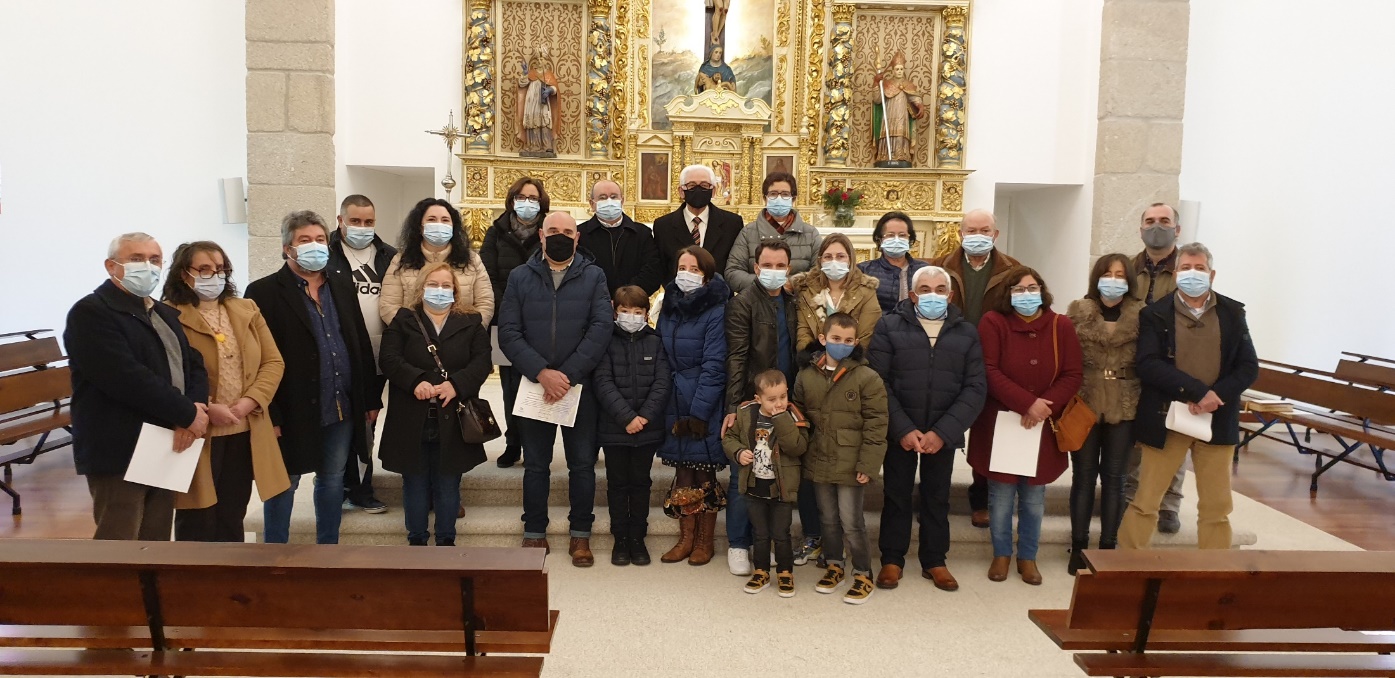 DDF2020
4
Ermesinde
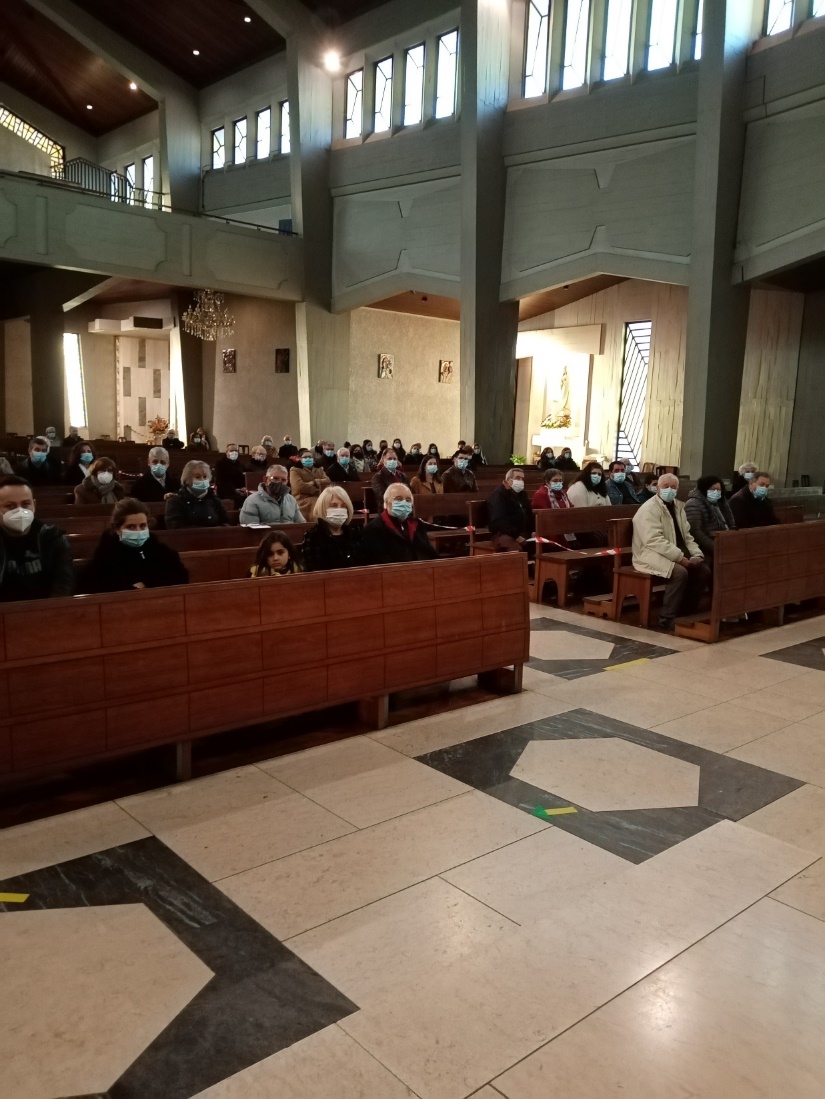 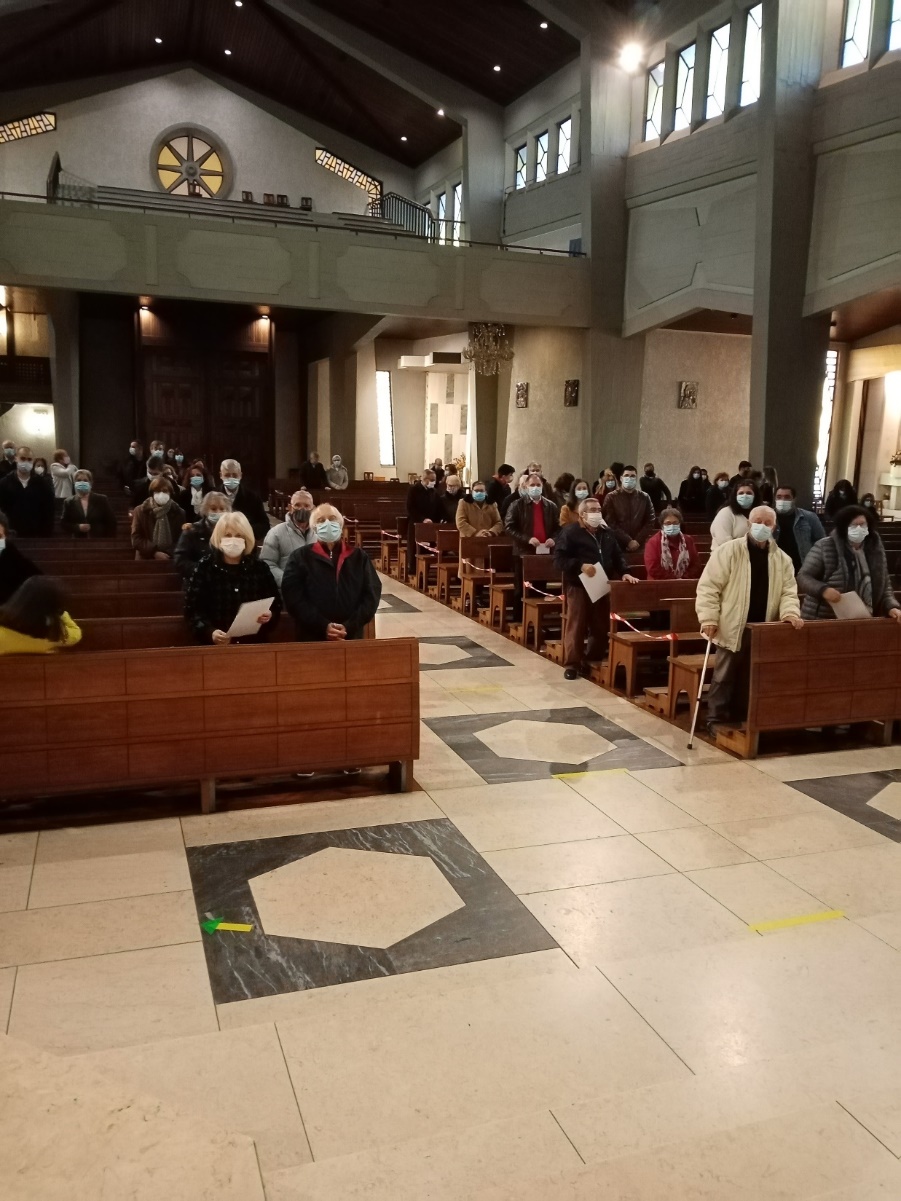 DDF2020
5
Milheirós de Poiares
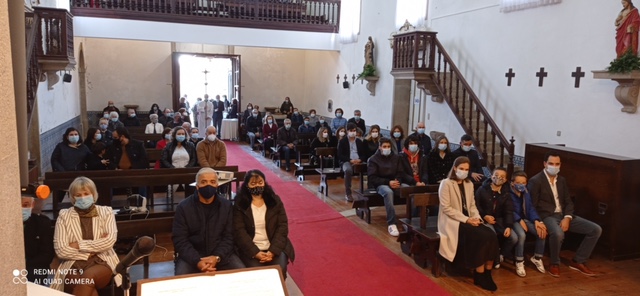 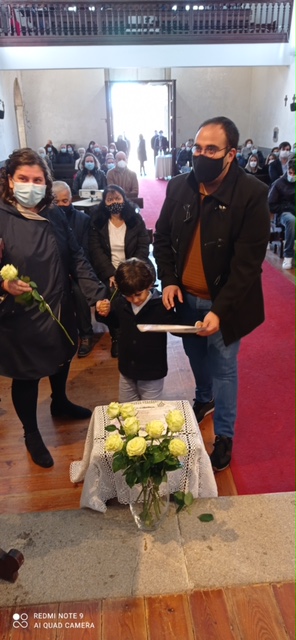 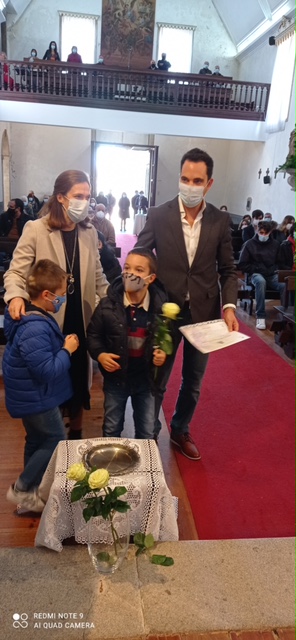 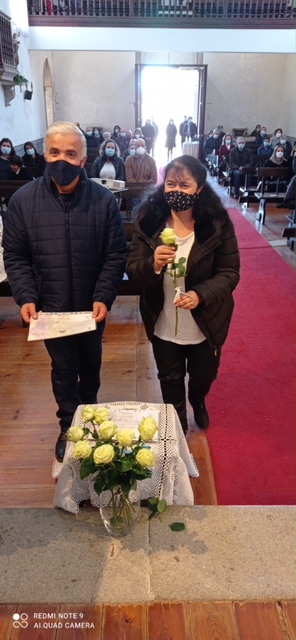 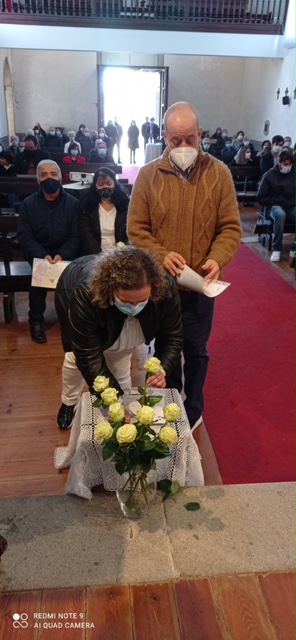 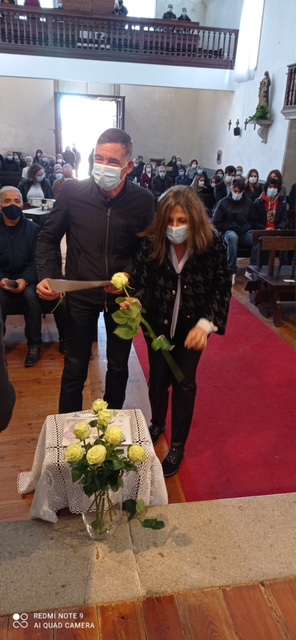 DDF2020
6
S. Pedro Fins
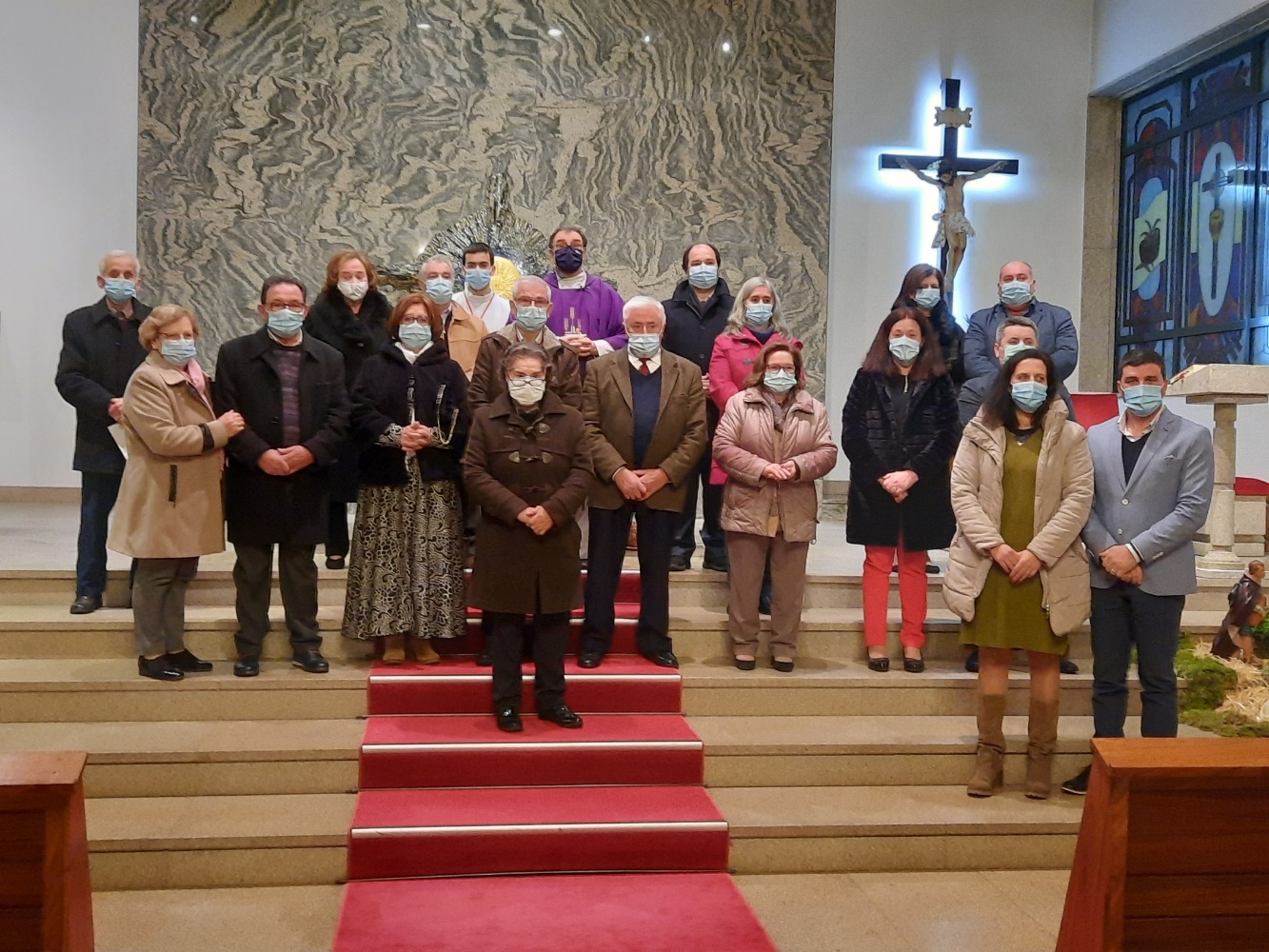 DDF2020
7
Arrifana
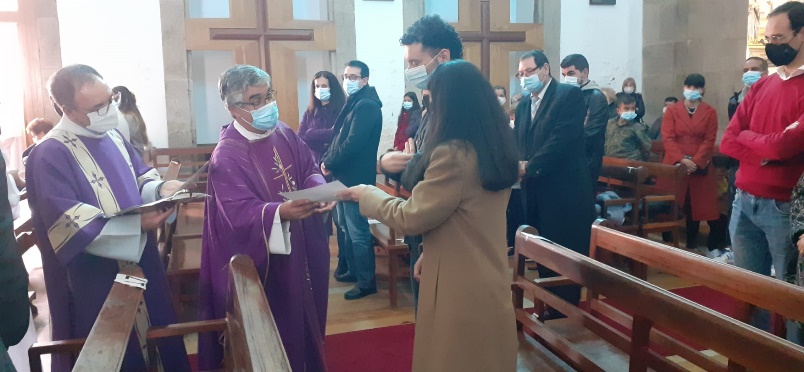 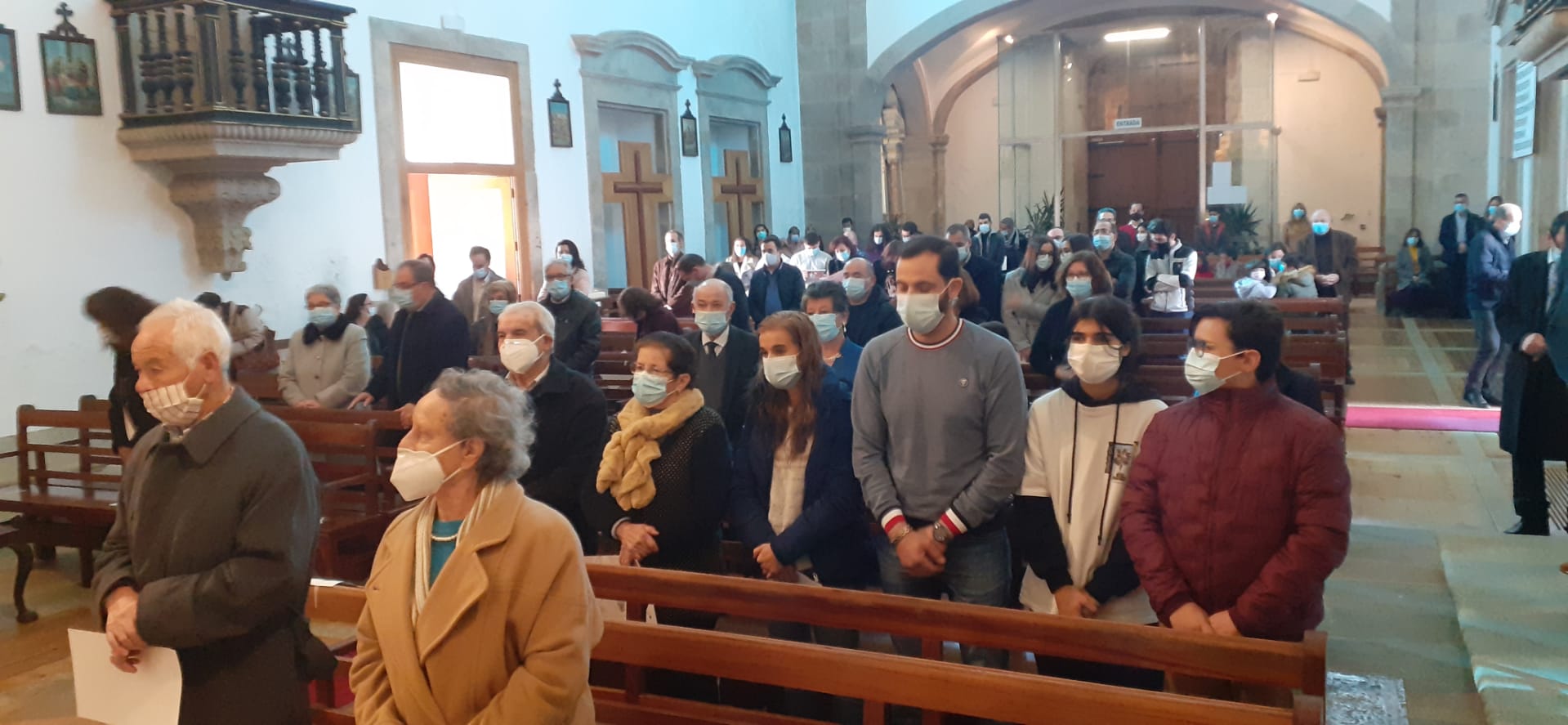 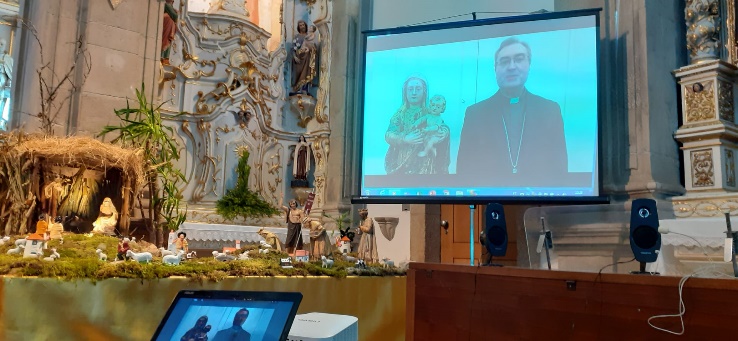 DDF2020
8
Esmoriz
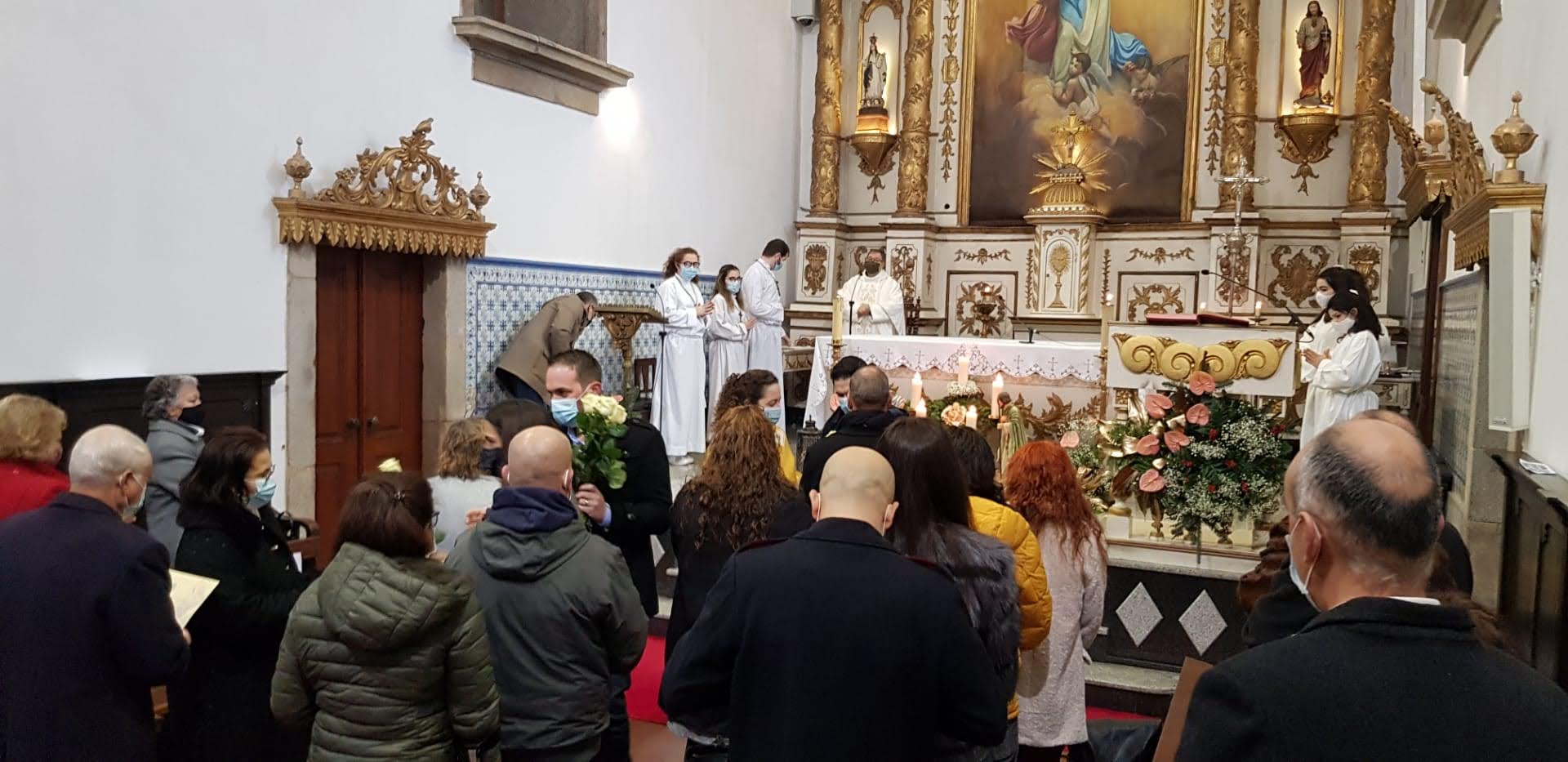 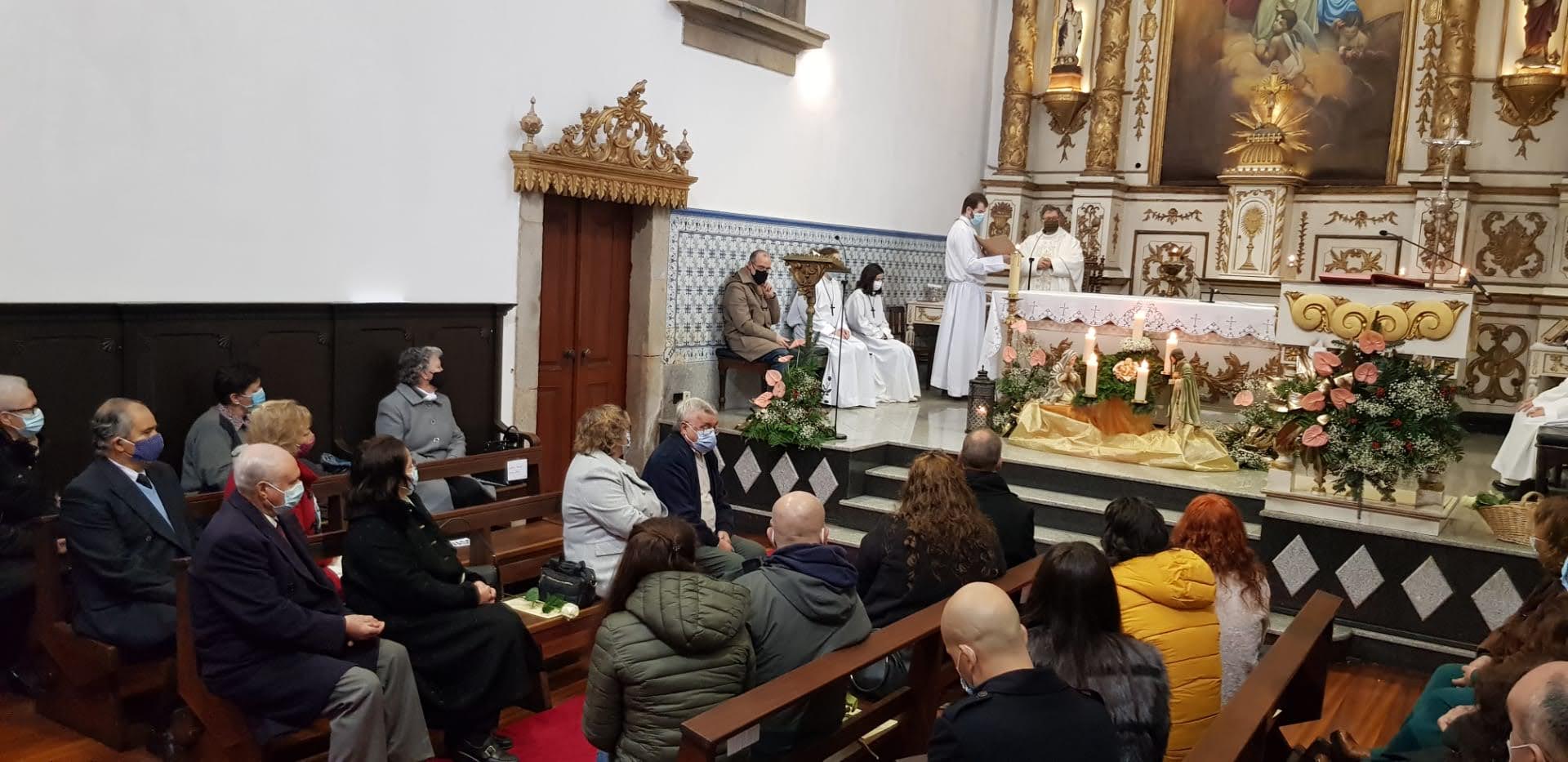 DDF2020
9
Corim
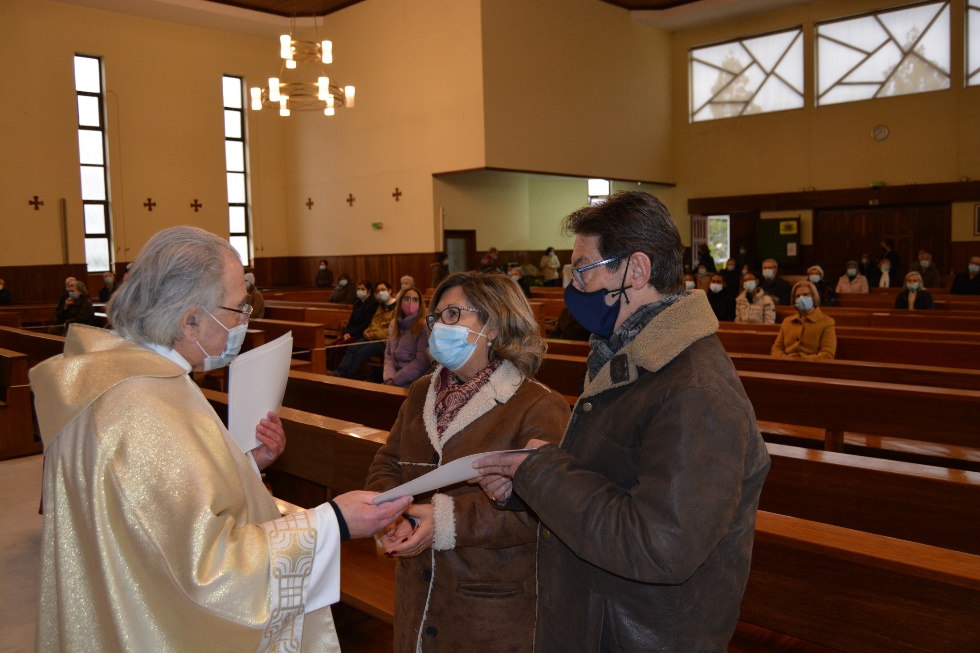 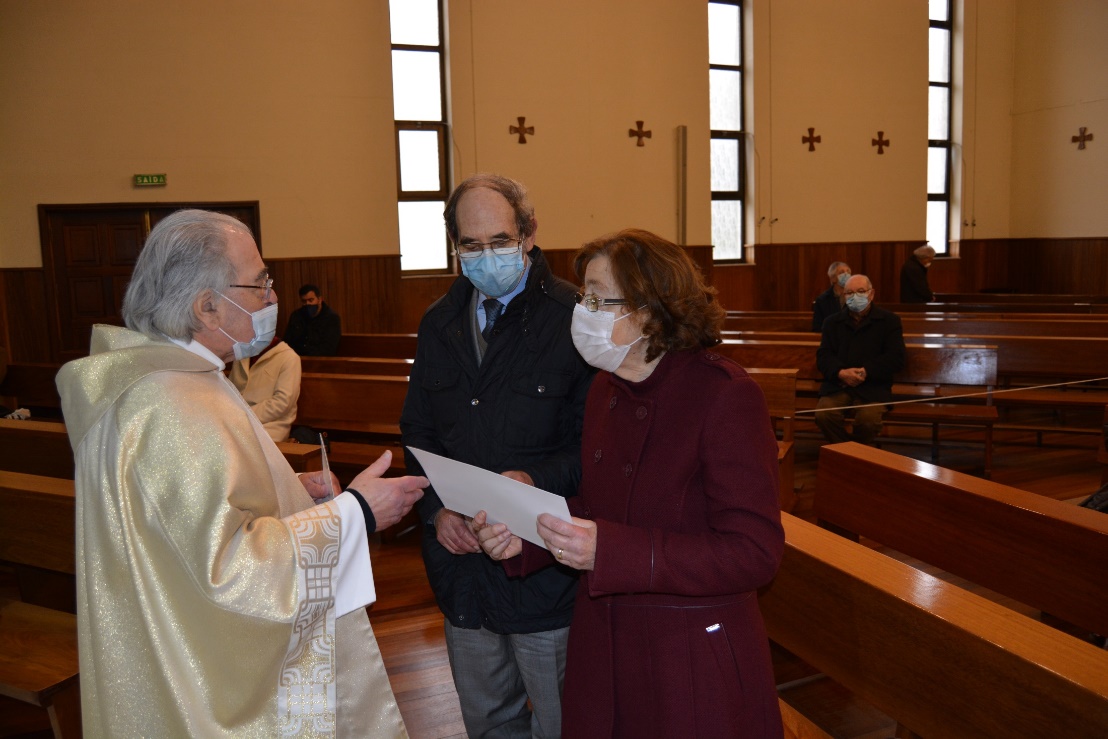 DDF2020
10
Nogueira da Regedoura
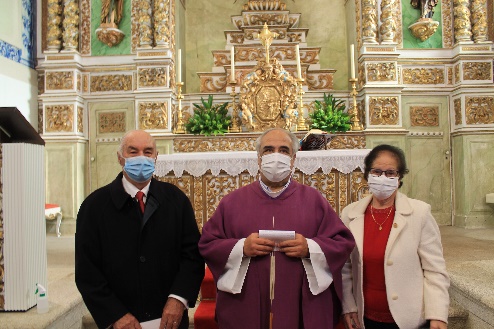 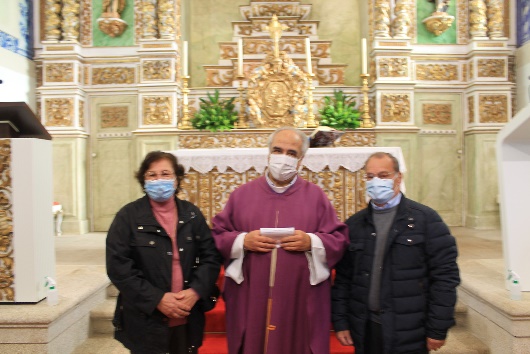 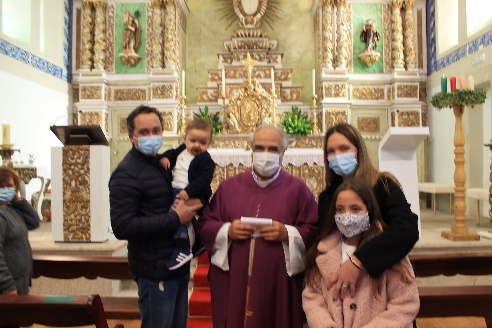 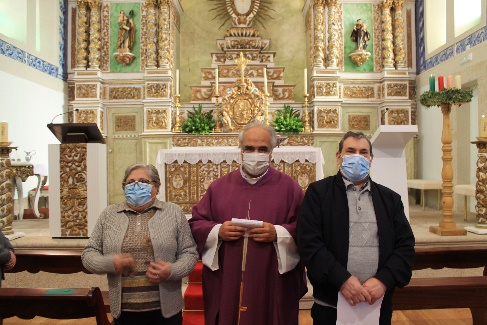 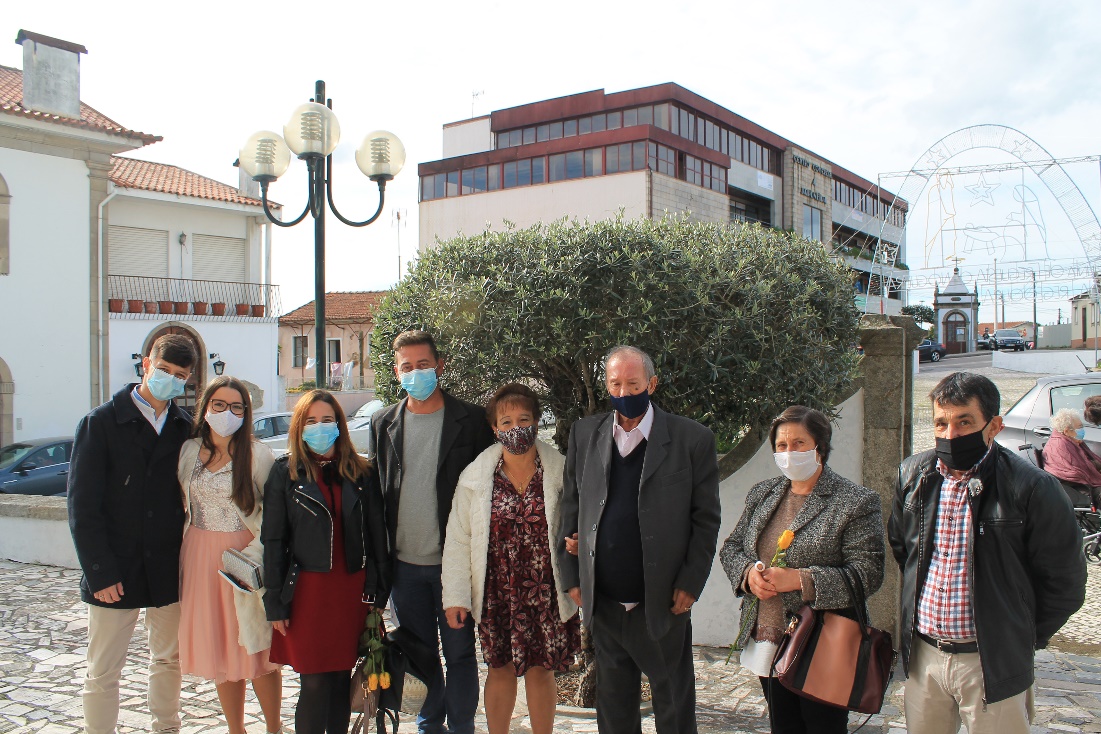 DDF2020
11
Maia
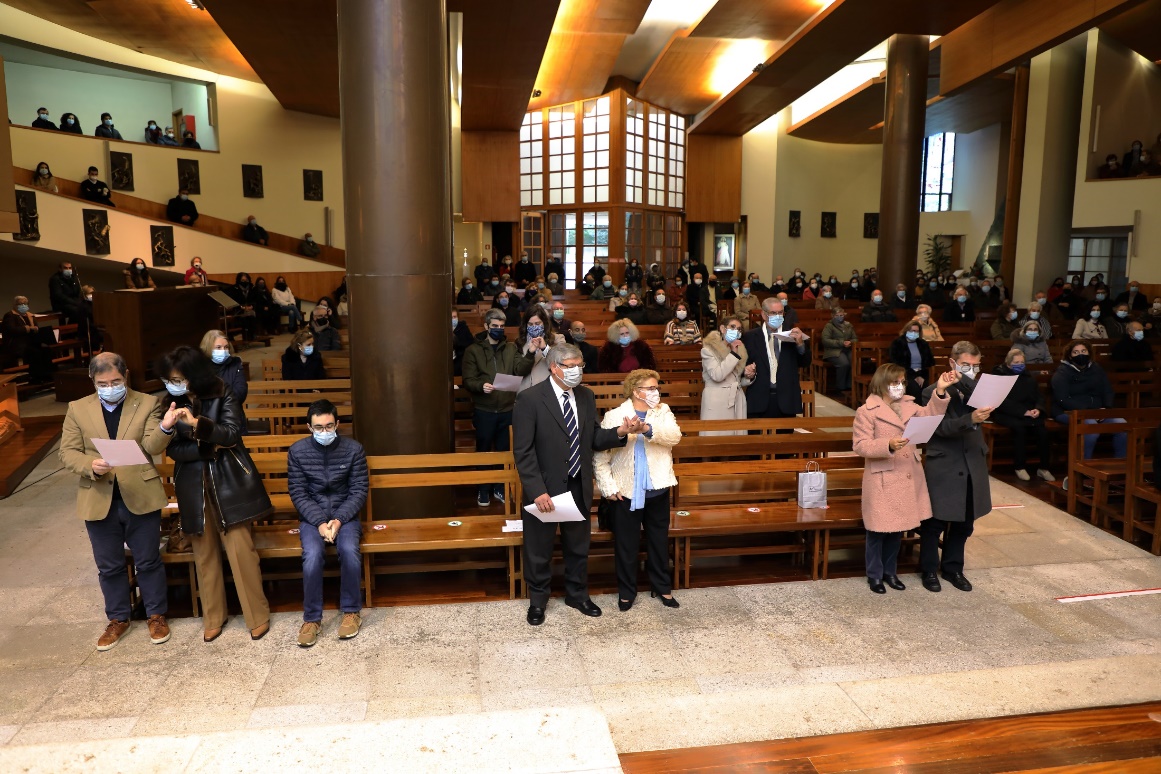 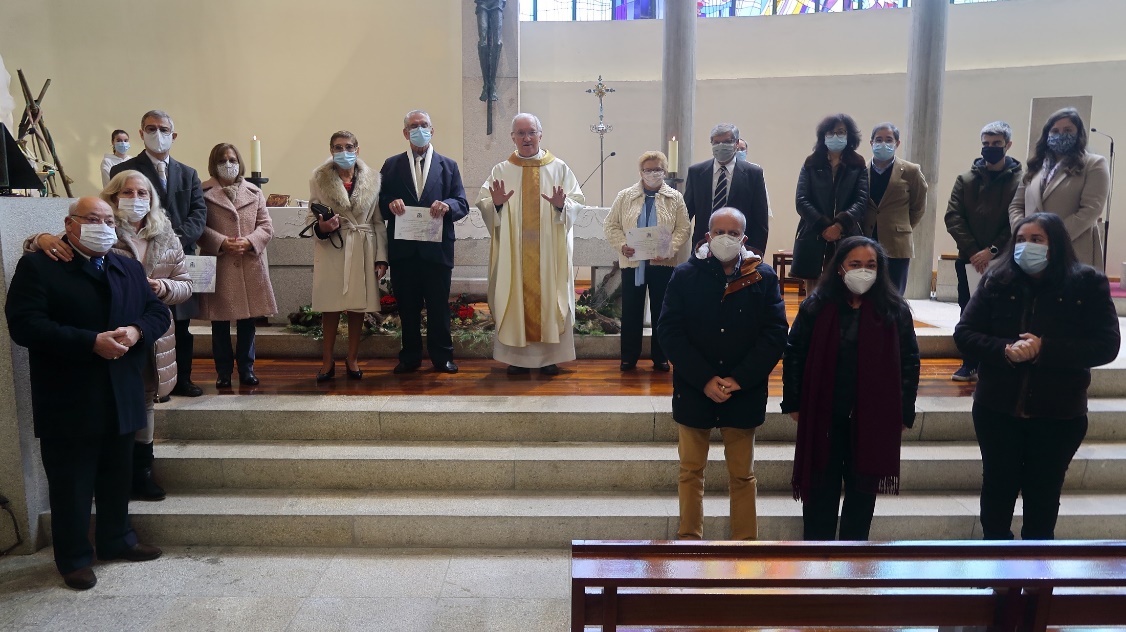 DDF2020
12
Souto
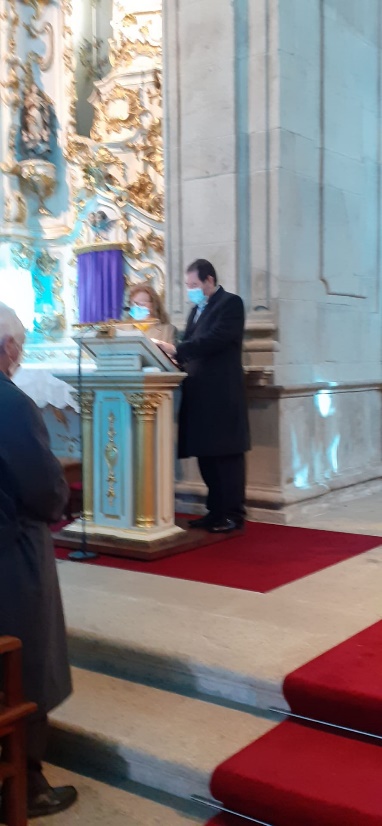 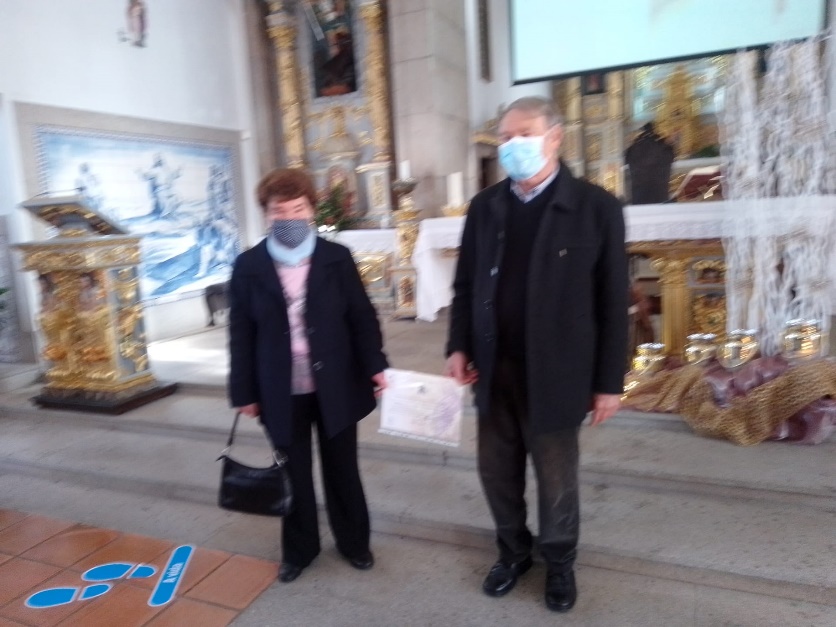 DDF2020
13
Valadares
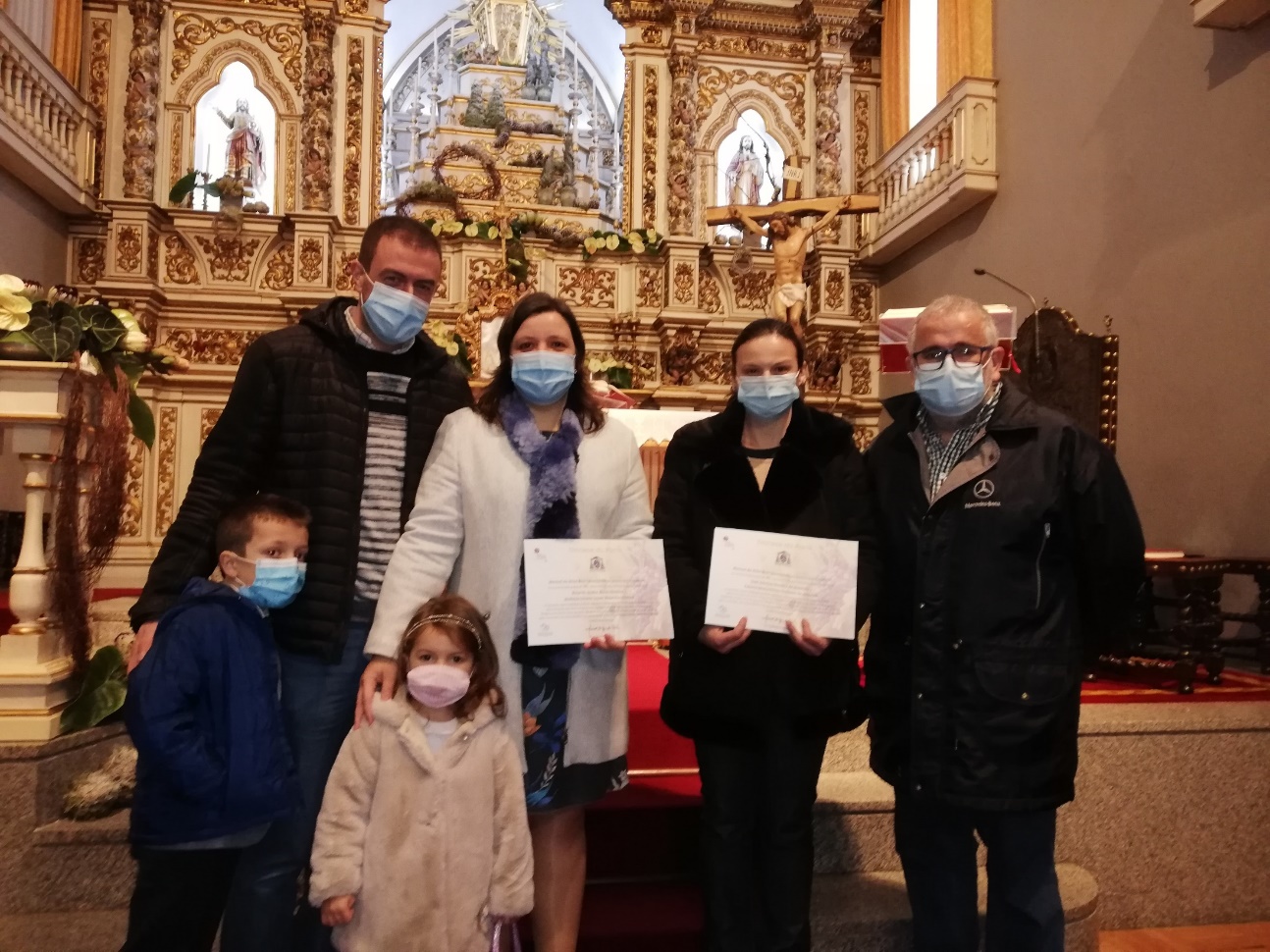 DDF2020
14
Lourosa
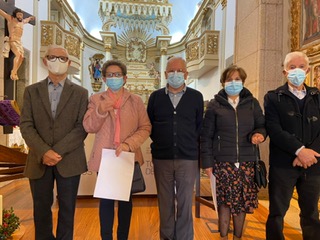 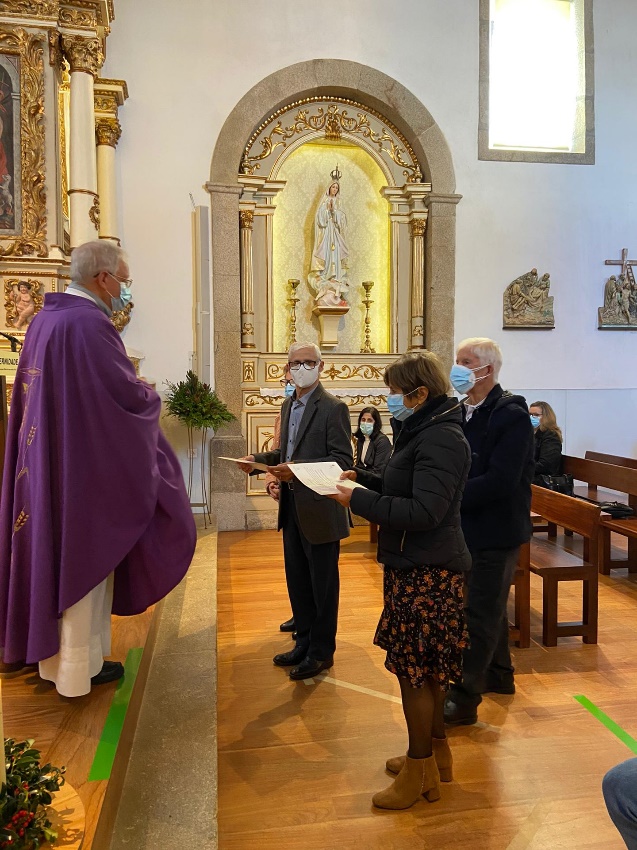 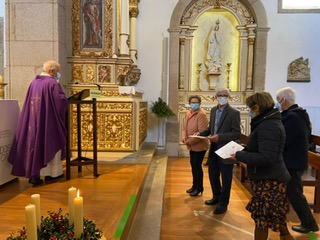 DDF2020
15
Fajões
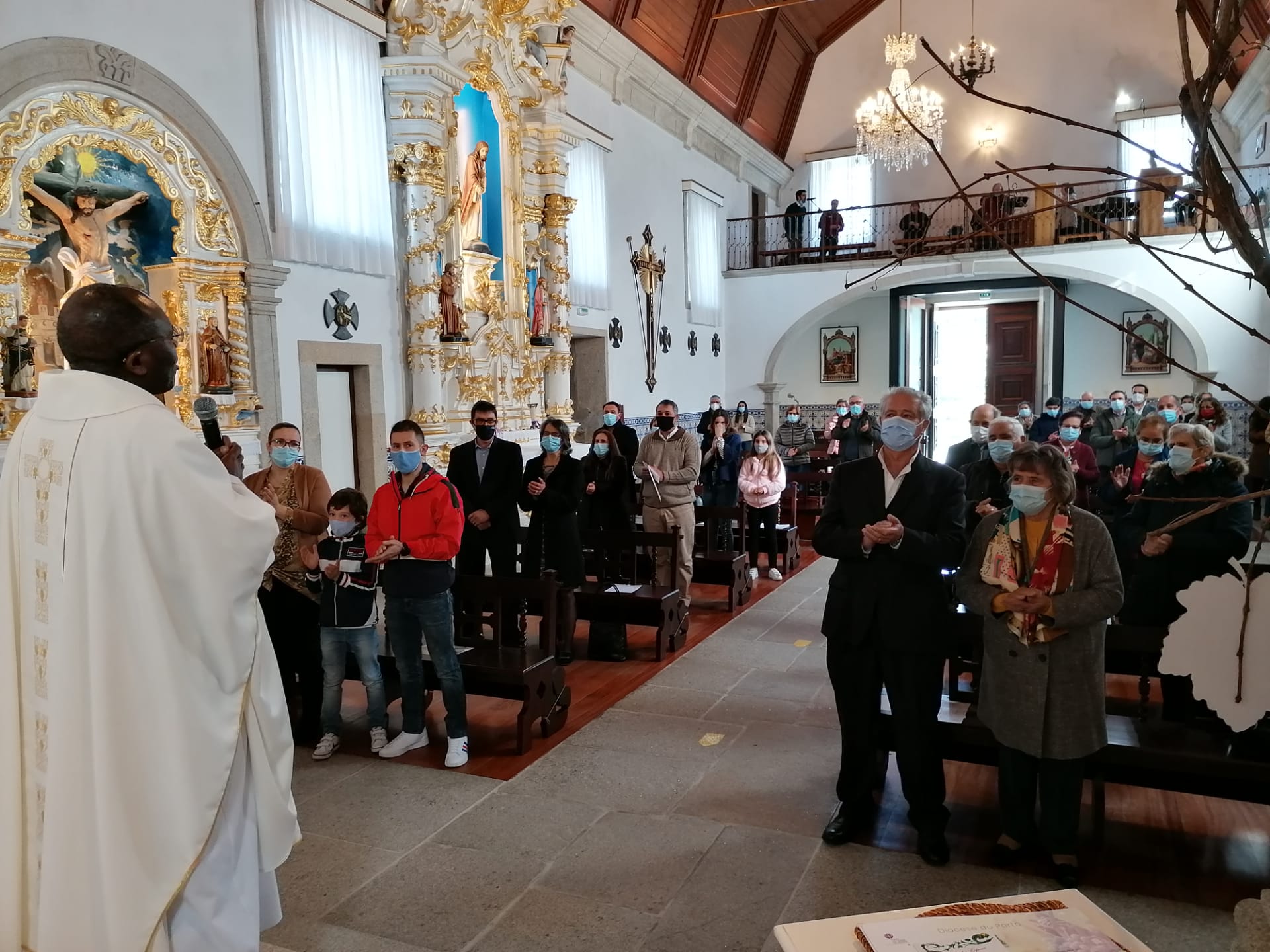 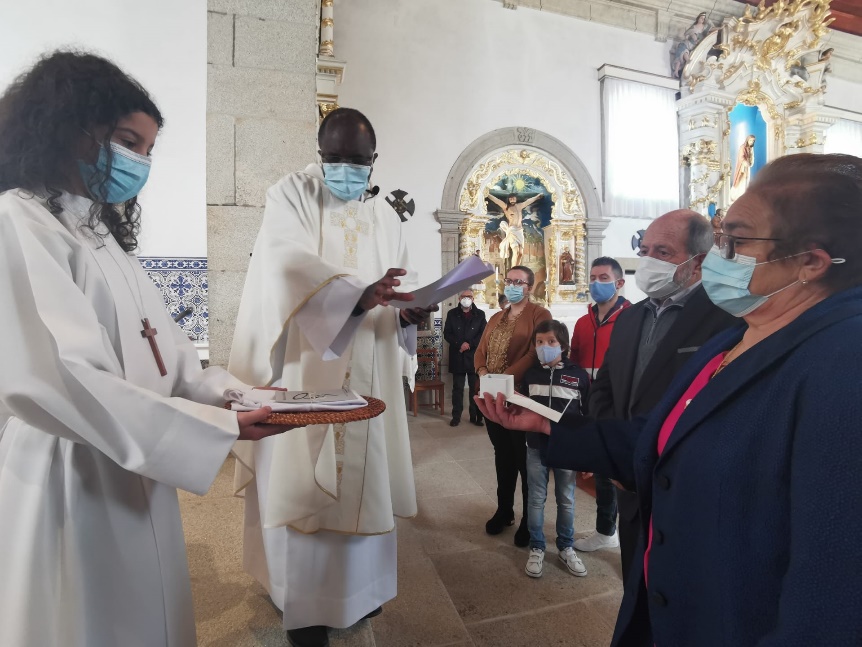 DDF2020
16
Nogueira do Cravo
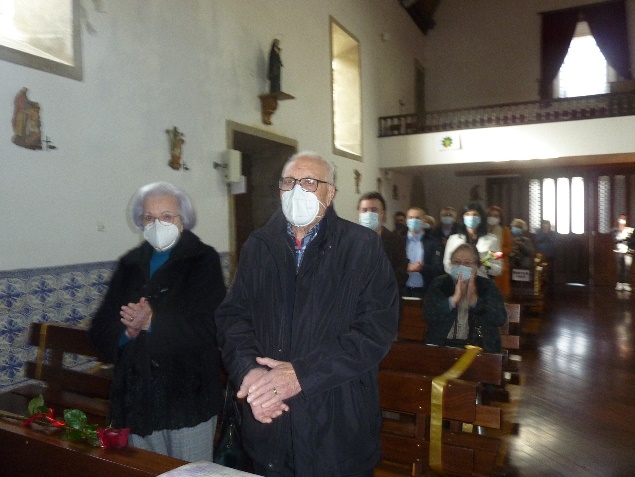 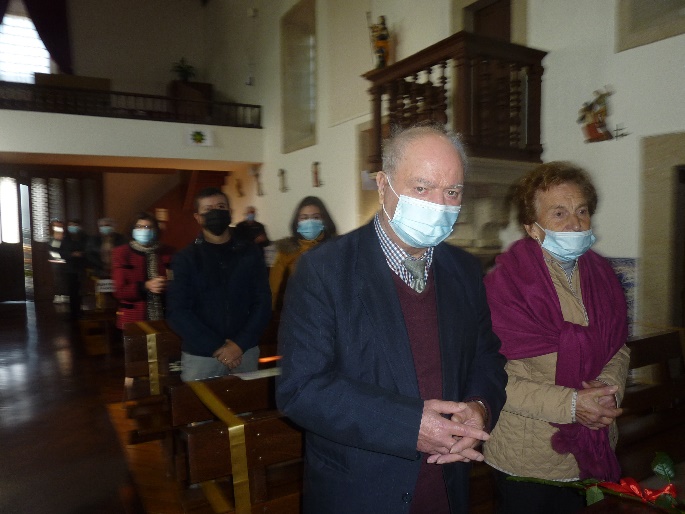 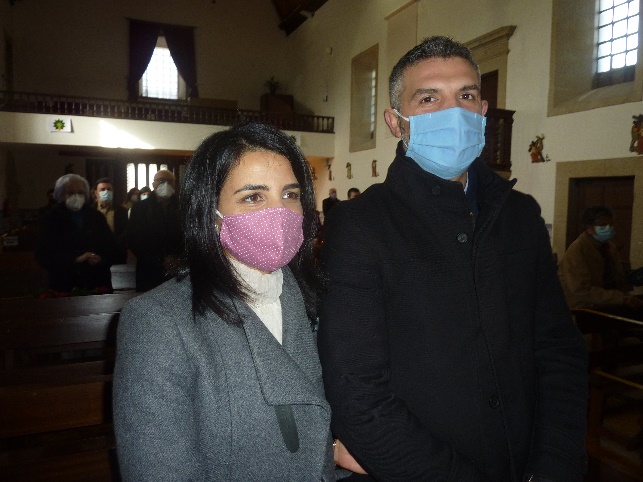 DDF2020
17
Torrados
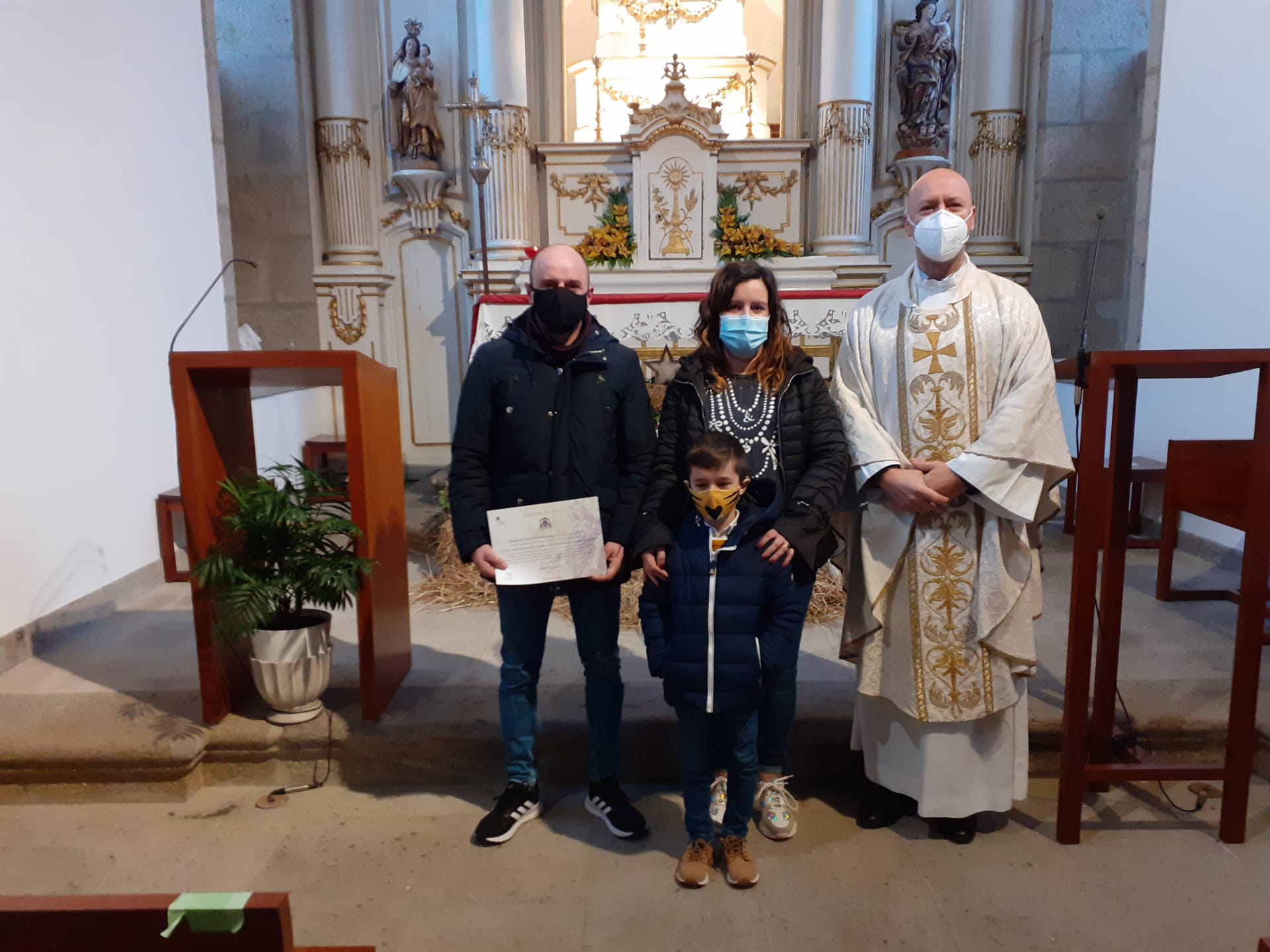 DDF2020
18
Real(celebração vicarial Amarante)
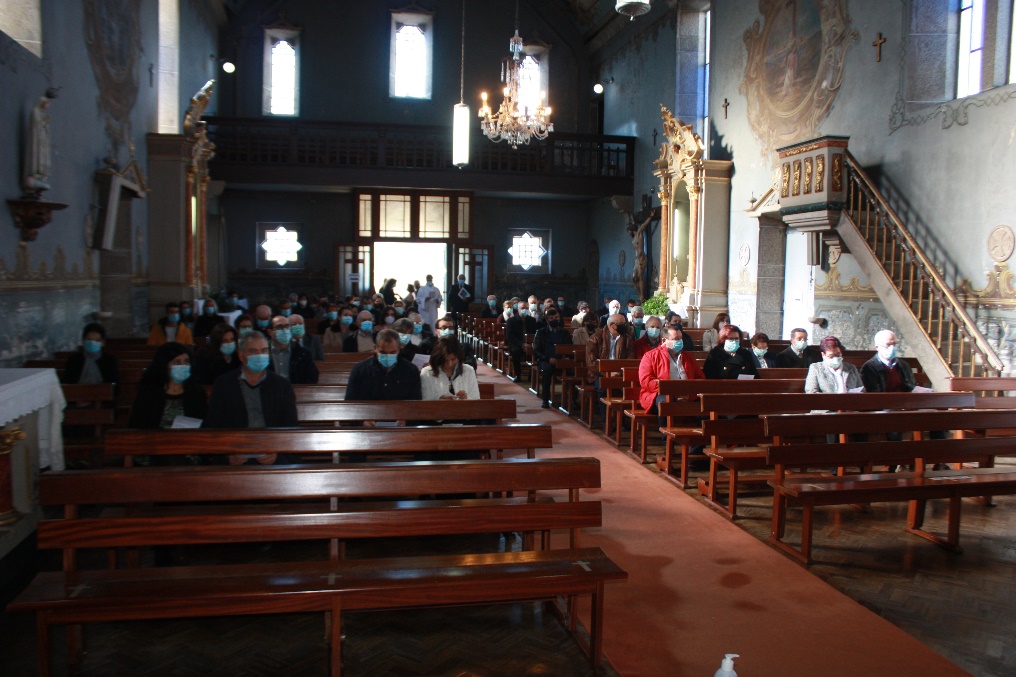 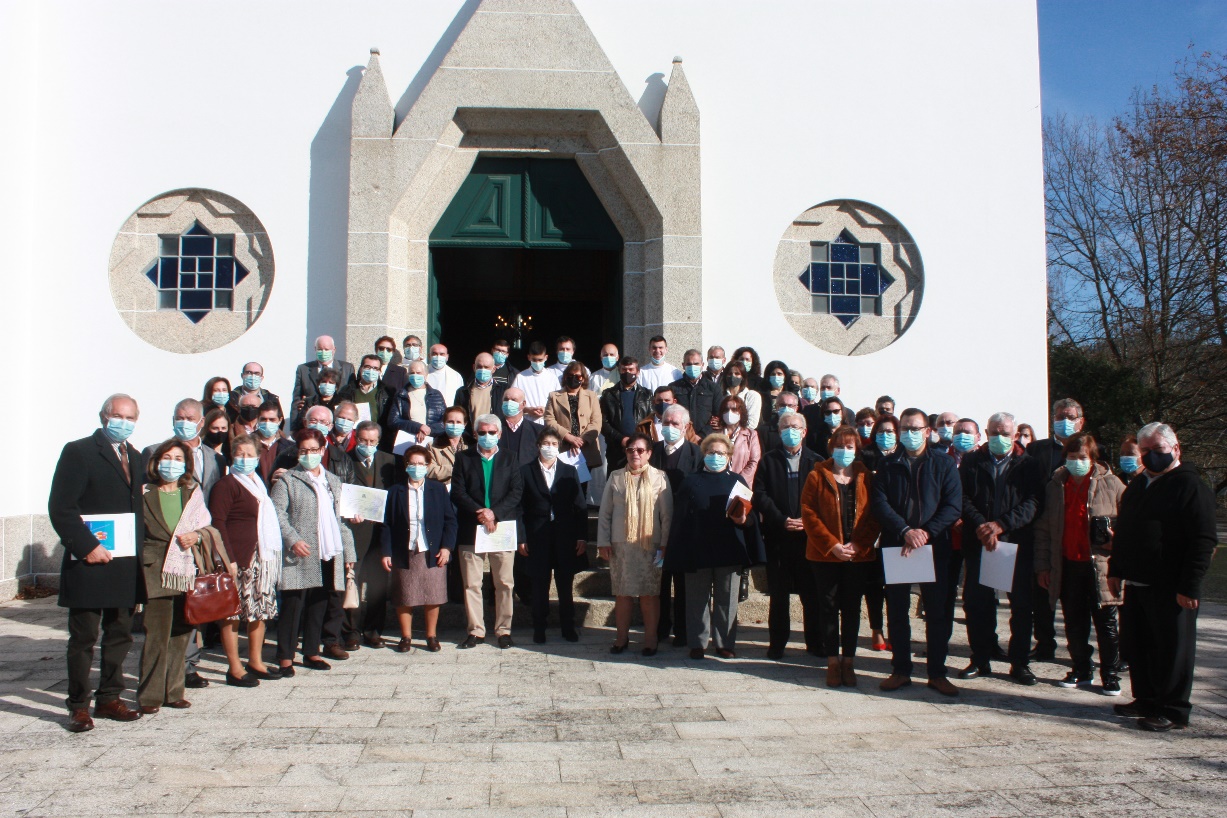 DDF2020
19
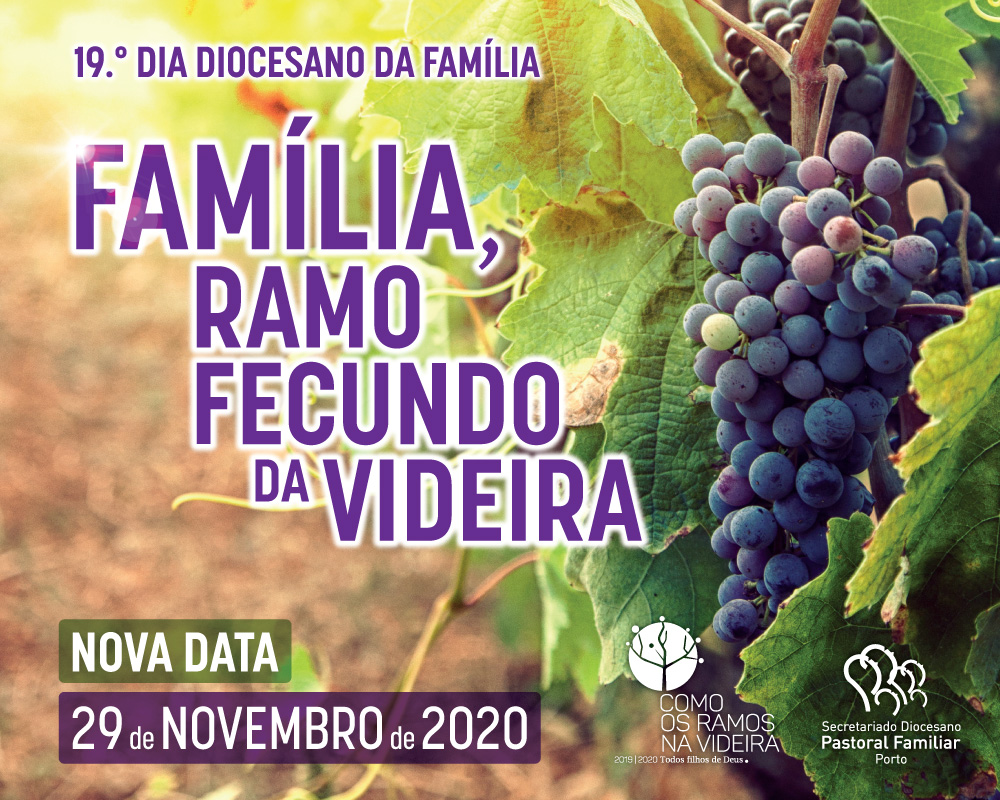 DDF2020
20